Забруднення гідросфери
Проект виконали учениці 11-В класу
Христинівської ЗОШ №2
Фурман Іванна, Головащенко Ірина, Кревсун Тетяна, Кравчук Ольга
Гідросфера — водяна оболонка Землі, до складу якої входять океани, моря та континентальні водні маси, сніговий і льодовиковий покрив.
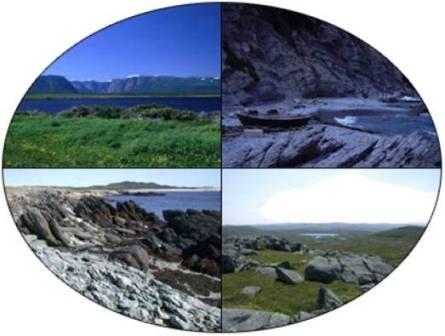 Види забруднення
Фізичне
Хімічне
Біологічне
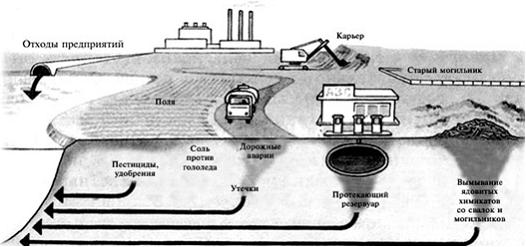 Основні чинники забруднення гідросфери
Нафта і нафтопродукти; 
Радіоактивні відходи; 
Важкі метали; 
Стічні води; 
Кислотні дощі; 
Теплове забруднення; 
Механічне забруднення; 
Бактеріальне і біологічне забруднення.
Забруднення нафтою і нафтопродуктами
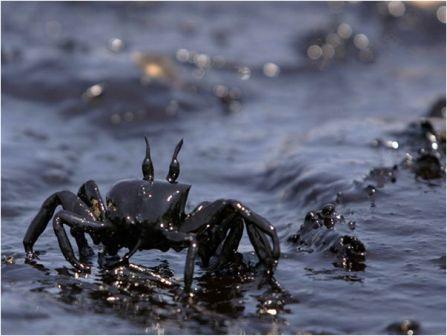 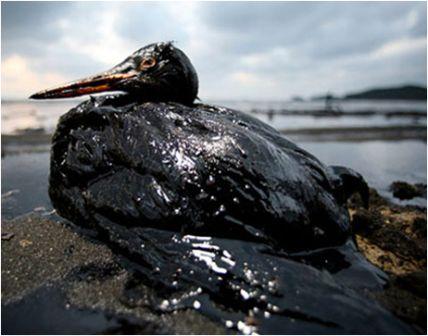 Призводить до появи нафтових плям, що ускладнює процеси фотосинтезу у воді через припинення доступу сонячних променів, а також викликає загибель рослин і тварин. Кожна тонна нафти створює нафтову плівку на площі до 12 кв. км. Відновлення уражених екосистем займає 10-15 років.
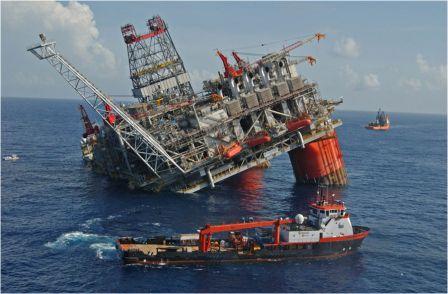 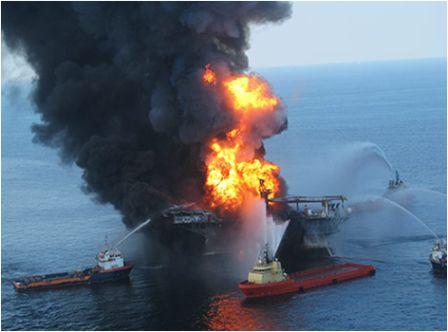 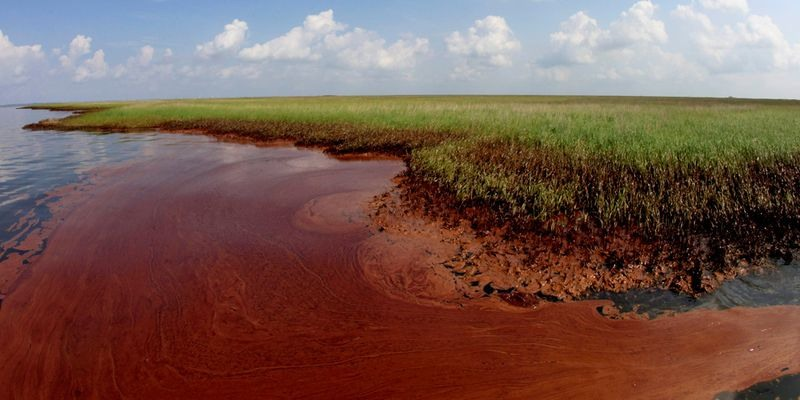 Забруднення стічними водами
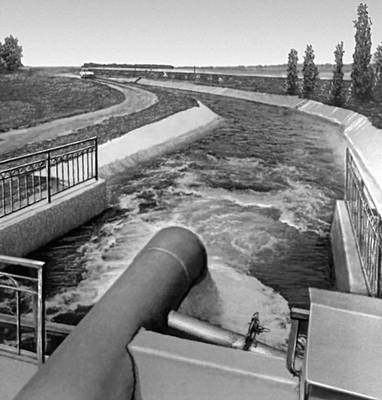 в результаті промислового виробництва, мінеральними і органічними добривами в результаті сільськогосподарського виробництва, а також комунально-побутовими стоками веде до евтрофікації водойм - збагачення їх поживними речовинами, що приводить до надмірного розвитку водоростей, і до загибелі інших водних екосистем з непротічних водою (озер , ставків), а іноді до заболочування місцевості.
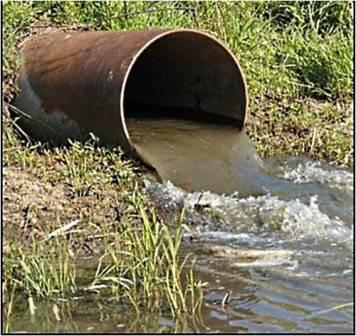 Забруднення іонами важких металів та кислотними дощами
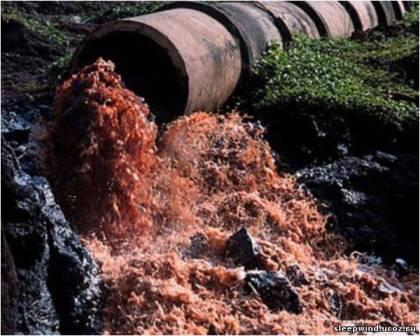 3. Забруднення іонами важких металів порушує життєдіяльність водних організмів і людини. 4. Кислотні дощі призводять до закислению водойм і до загибелі екосистем.
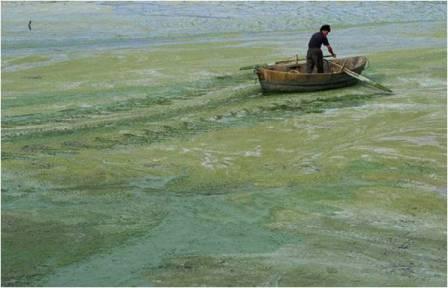 Радіоактивне і теплове забруднення
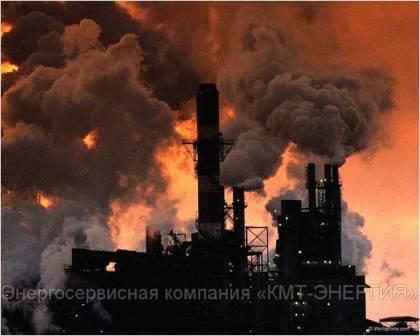 5. Радіоактивне забруднення пов'язане зі скиданням у водойми радіоактивних відходів. 6. Теплове забруднення викликає скидання у водойми підігрітих вод ТЕС і АЕС, що призводить до масового розвитку синьо-зелених водоростей, так званого цвітіння води, зменшення кількості кисню і негативно впливає на флору і фауну водоймищ.
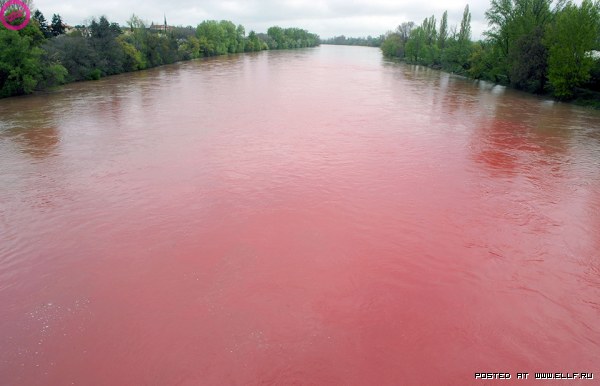 Механічне і бактеріальне забруднення
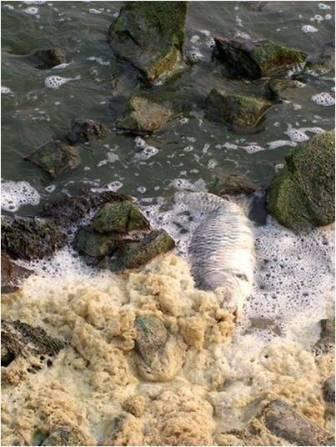 7. Механічне забруднення підвищує вміст механічних домішок. 8. Бактеріальне та біологічне забруднення пов'язано з різними патогенними організмами, грибами і водоростями.
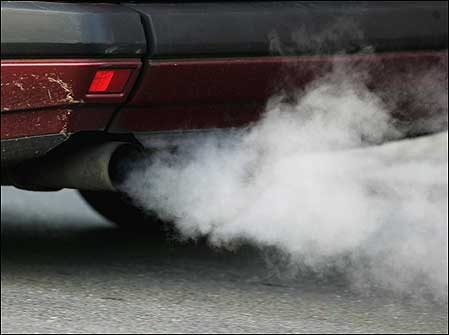 Наслідки забруднення
Проблема прісної води, органічне забруднення водойм, погіршення якості питної води. 
Загибель рослин і тварин. 
Неконтрольований розвиток водоростей. 
Загибель водних екосистем з непроточной водою. 
Заболочування місцевості.
Методи очищення гідросфери
Фізико-хімічний
Механічний
Хімічний
Біологічний
коагуляція, 
окислення, 
екстракція, 
електроліз
відстоювання
фільтрація
дистиляція, 
виморожування
Переробка органічних сполук мікроорганізмами